COE 202: Digital Logic DesignCombinational CircuitsPart 2
Courtesy of Dr. Ahmad Almulhem
KFUPM
Objectives
Arithmetic Circuits
Adder
Subtractor
Carry Look Ahead Adder
BCD Adder
Multiplier
KFUPM
Adder
Design an Adder for 1-bit numbers?
KFUPM
Adder
Design an Adder for 1-bit numbers?
1. Specification:2 inputs (X,Y)2 outputs (C,S)
KFUPM
Adder
Design an Adder for 1-bit numbers?
1. Specification:2 inputs (X,Y)2 outputs (C,S)
2. Formulation:
KFUPM
Adder
Design an Adder for 1-bit numbers?
1. Specification:                     3. Optimization/Circuit   2 inputs (X,Y)2 outputs (C,S)
2. Formulation:
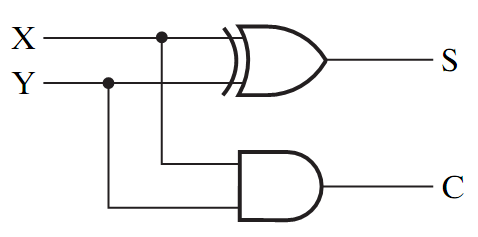 KFUPM
Half Adder
This adder is called a Half Adder
Q: Why?
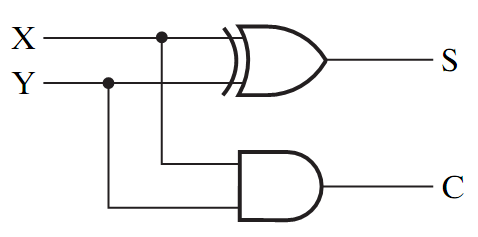 KFUPM
Full Adder
A combinational circuit that adds 3 input bits to generate a Sum bit and a Carry bit
KFUPM
Full Adder
A combinational circuit that adds 3 input bits to generate a Sum bit and a Carry bit
KFUPM
Full Adder
A combinational circuit that adds 3 input bits to generate a Sum bit and a Carry bit
Sum
YZ
X
00         01           11         10
S = X’Y’Z + X’YZ’ + XY’Z’ +XYZ
= X  Y  Z
0
1
0        1            0            1
1        0            1           0
Carry
YZ
X
00         01           11         10
0
1
0        0            1            0
0        1            1            1
C = XY + YZ + XZ
KFUPM
Full Adder = 2 Half Adders
Manipulating the Equations:
	 S =   X  Y   Z 
      C = XY + XZ + YZ
KFUPM
Full Adder = 2 Half Adders
Manipulating the Equations:
	 S = ( X  Y )  Z 
      C = XY + XZ + YZ 
         = XY + XYZ + XY’Z + X’YZ + XYZ
         = XY( 1 +  Z) +  Z(XY’ + X’Y)
         = XY + Z(X  Y )
KFUPM
Full Adder = 2 Half Adders
Manipulating the Equations:
	 S = ( X  Y )  Z 
      C = XY + XZ + YZ  = XY + Z(X  Y )
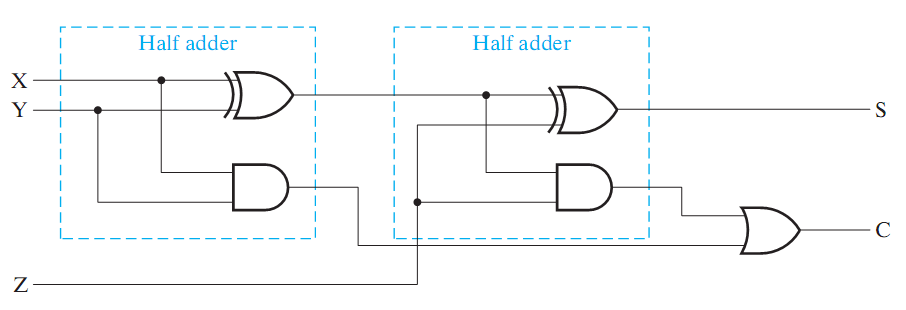 Think of Z as a carry in
Src: Mano’s Book
KFUPM
Bigger Adders
How to build an adder for n-bit numbers?
Example: 4-Bit Adder
Inputs ?
Outputs ?
What is the size of the truth table?
How many functions to optimize?
KFUPM
Bigger Adders
How to build an adder for n-bit numbers?
Example: 4-Bit Adder
Inputs ?  9 inputs
Outputs ? 5 outputs
What is the size of the truth table? 512 rows!
How many functions to optimize? 5 functions
KFUPM
Binary Parallel Adder
1  0  0  0
                           0 1 0 1
                       +  0 1 1 0
                           1 0 1 1

To add n-bit numbers:
Use n Full-Adders in parallel
The carries propagates as in addition by hand
This is an example of a hierarchical design
The circuit is broken into small blocks
Carry in
KFUPM
Binary Parallel Adder
To add n-bit numbers:
Use n Full-Adders in parallel
The carries propagates as in addition by hand
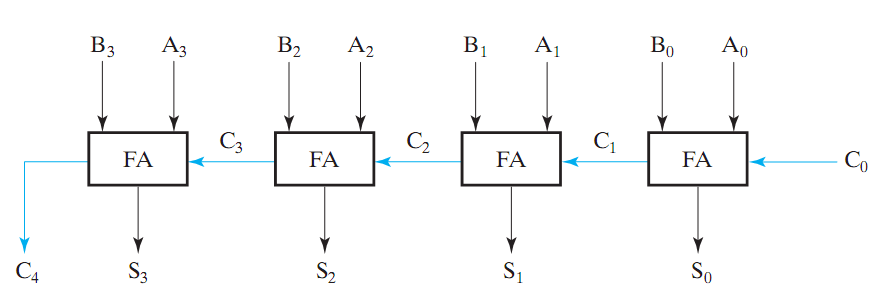 Src: Mano’s Book
This adder is called ripple carry adder
KFUPM
Ripple Adder Delay
Assume gate delay = T
8 T to compute the last carry
Total delay = 8 + 1 = 9T
1 delay form first half adder
Delay = (2n+1)T
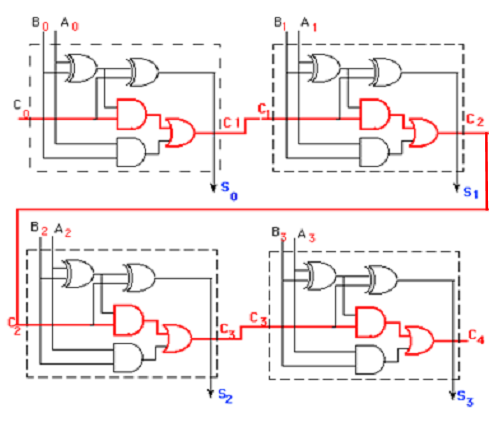 Src: Course CD
KFUPM
Subtraction (2’s Complement)
How to build a subtractor using 2’s complement?
KFUPM
Subtraction (2’s Complement)
How to build a subtractor using 2’s complement?
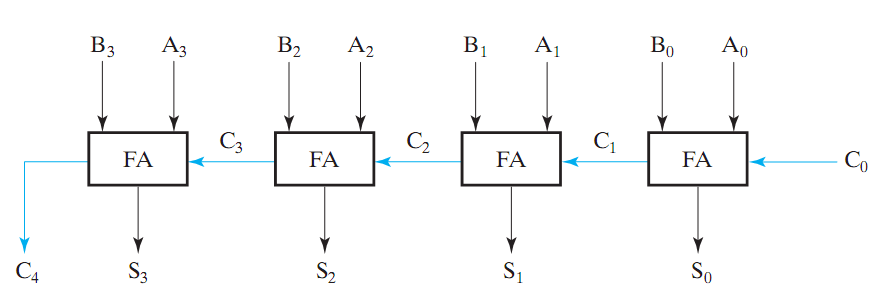 1
Src: Mano’s Book
S = A + ( -B)
KFUPM
Adder/Subtractor
How to build a circuit that performs both addition and subtraction?
KFUPM
Adder/Subtractor
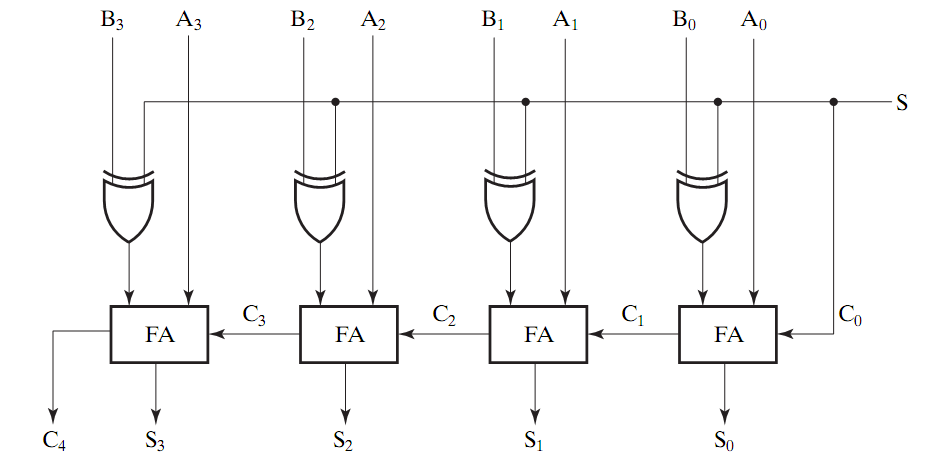 0 : Add
1: subtract
Src: Mano’s Book
Using full adders and XOR we can build an Adder/Subtractor!
KFUPM
Binary Parallel Adder (Again)
To add n-bit numbers:
Use n Full-Adders in parallel
The carries propagates as in addition by hand
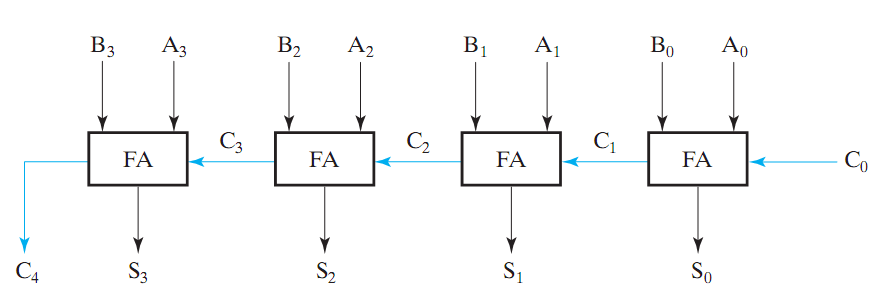 Src: Mano’s Book
This adder is called ripple carry adder
KFUPM
Ripple Adder Delay
Assume gate delay = T
8 T to compute the last carry
Total delay = 8 + 1 = 9T
1 delay form first half adder
Delay = (2n+1)T
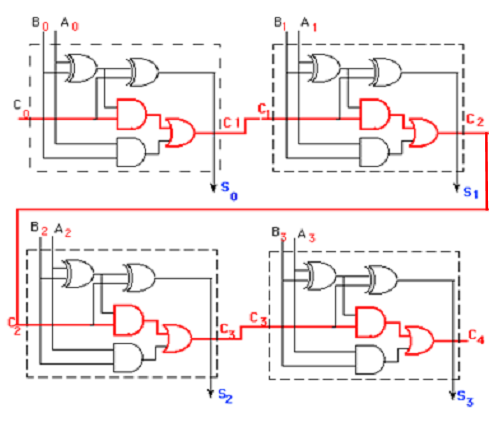 How to improve?
Src: Course CD
KFUPM
Carry Look Ahead Adder
How to reduce propagation delay of ripple carry adders? 
Carry look ahead adder:  All carries are computed as a function of C0  (independent of n !)
It works on the following standard principles:
A carry bit is generated when both input bits Ai and Bi are 1, or
When one of input bits is 1, and a carry in bit exists
Cn Cn-1…….Ci……….C2C1C0
Carry bits
An-1…….Ai……….A2A1A0
Bn-1…….Bi……….B2B1B0
Carry Out
Sn Sn-1…….Si……….S2S1S0
KFUPM
Carry Look Ahead Adder
Ai
Bi
Pi
Si
Gi
Ci
Ci+1
Carry Generate Gi : Ci+1 = 1 when Gi = 1, regardless of the input carry Ci

Carry Propagate Pi : Propagates Ci to Ci+1

Note: Pi and Gi depend only on  Ai and Bi !
The internal signals are given by:
Pi = Ai    Bi
Gi = Ai.Bi
KFUPM
Carry Look Ahead Adder
Ai
Bi
Pi
Si
Gi
Ci
Ci+1
The internal signals are given by:
Pi = Ai    Bi
Gi = Ai.Bi
The output signals are given by:
Si = Pi    Ci
Ci+1 = Gi + PiCi
KFUPM
Carry Look Ahead Adder
Ai
Bi
Pi
Si
Gi
Ci
Ci+1
The carry outputs for various stages can be written as:
C1 = Go + PoCo
C2 = G1 + P1C1 = G1 + P1(Go + PoCo) = G1 + P1Go + P1PoCo
C3 = G2 + P2C2 = G2 + P2G1 + P2P1G0 + P2P1P0C0
C4 = G3 + P3C3 = G3 + P3G2 + P3P2G1 + P3P2P1G0 + P3P2P1P0C0
KFUPM
Carry Look Ahead Adder
Conclusion: Each carry bit can be expressed in terms of the input carry Co, and not based on its preceding carry bit
Each carry bit can be expressed as a SOP, and can be implemented using a two-level circuit, i.e. a gate delay of 2T
KFUPM
Carry Look Ahead Adder
C0
A0
B0
P0

G0

P1


P2

G2


G3
S0
Carry Look Ahead Block
A1
B1
S1
C1
G1
A2
B2
C2
S2
C3
A3
B3
P3
S3
C4
C4
KFUPM
Carry Look Ahead Adder
Steps of operation:
All P and G signals are initially generated. Since both XOR and AND can be executed in parallel. Total delay = 1T
The Carry Look Ahead block will generate the four carry signals C4, C3, C2, C1. Total delay = 2T
The four XOR gates will generate the Sums. Total delay = 1T
Total delay before the output can be seen = 4T
Compared with the Ripple Adder delay of 9T, this is an improvement of more than 100%
CLA adders are implemented as 4-bit modules, that can together be used for implementing larger circuits
KFUPM
Binary Multiplication
Similar to decimal multiplication
Multiplying 2 bits will generate a 1 if both bits are equal to 1, and will be 0 otherwise. Resembles an AND operation
Multiplying two 2-bit numbers is done as follows:
B1	B0
     x	A1	A0
		----------------
		A0B1   A0B0
	A1B1	A1B0 	     +
----------------------------------
C3	 C2	C1          C0
This operation is an addition, requires an ADDER
KFUPM
Binary Multiplication
Therefore, for multiplying two 2-bit numbers, AND gates and ADDERS will be sufficient
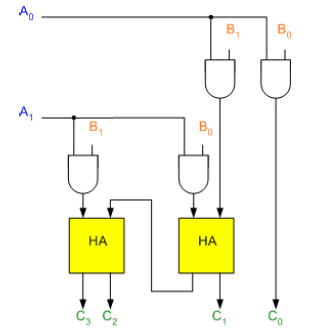 Half Adders
KFUPM